Xoserve IX Refresh Update
IX Site Survey
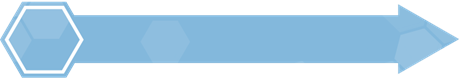 Survey Responses
As of the 28th September t we have received 157 completed responses - thank you to all who have replied

6 new organisations have been added and site surveys have been issued to these customers 

There are still a number of outstanding surveys and we have been attempting to make contact with these customers via phone and email
 
If you have ay questions please contact us at box.xoserve.IXEnquiries@xoserve.com or call 0121 623 2552
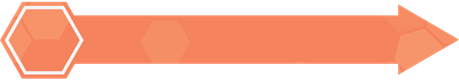 Pilot Site
The pilot site have had their PSTN circuits installed and have been tested successfully. The next step will be to have the router installed ahead of their migration which is currently scheduled for the end of October
Hardware Installations – Circuits
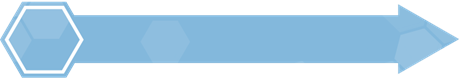 Progress on Circuit Installations
21 sites now have PSTN circuits fully installed. Gamma are continuing to liaise with the outstanding customers to arrange their appointments

Circuits have been ordered for 137  sites and these installations will progress until the end of February 2019. Circuits for the remaining sites will be ordered by the end of 2018
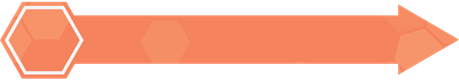 Appointment Communications
Xoserve have submitted circuit orders for the 2nd and 3rd phases. Gamma will be in touch over the coming weeks to arrange for surveys and phone line installations
Please accept the appointment date if you are able to grant access to the BT OpenReach engineer, otherwise you will need to reject the appointment with a reason and confirm suitable dates for your circuit installation. 

Please note that installation will be delayed if the calendar invite is 
accepted but nobody is available to escort the BT engineer on site
Next Steps
Proof of Concept (PoC) will be tested at our supplier's datacentre 
Pilot - IX solution will then be installed at the pilot site


Phase Three customers (having the longest lead times) work packages  will be raised 
with Gamma
Oct
Nov
Customers within Phase One (having had their initial lines installed) will have their servers installed

Phase Two customers will receive their appointments from Gamma to have their initial phone lines
 installed

Remaining sites will be scheduled for their refresh and work packages raised with Gamma
Appendix A: IX Service Line Options
Xoserve are replacing your IX kit on a ‘like for like’ basis, therefore your replacement IX service option and contract will match the IX option you currently have, which will be one of the following:

Option 1 - Primary ADSL and Back-Up ADSL connection

Option 2 - Primary EFM and Back-Up ADSL connection

Option 3 - EFM Primary and EFM Back-Up connection

Option 4 - Primary Fibre/ Ethernet and Back-Up ADSL connection

The following slide displays the on-site installation process; the number of site visits that are required is dependant upon your IX service line option complexity.
Appendix B: Your Customer Journey
The number of days required to complete the activity will be dependant upon your IX Service option
Day 1
IX Survey Response
A number of remote off-site activities also take place to assess your site’s requirements and to set-up and test connections and configure hardware
Comms
Circuit Installations
Up to 4 Hours Service Interruption
Comms
Router Installation
Your survey responses are being used to define the roll-out plan
Comms
Server Installation
Xoserve and Gamma will communicate with you directly to agree your installation dates
Comms
Legacy Kit
Decommissioning
Engineer(s) will visit your site to install new circuits; the number of site visits and the access method will vary according to your IX service option and site complexity
The Router Installation will take place in one site visit
Key:
Site Visits
The new server will be installed with the existing Vodafone server still in situ to enable a fall-back position. Where rack space concerns exist, we will  address this on a case by case basis
Comms
Notes
Your old service will be removed and wiped by Vodafone and disposed of  in accordance with regulations